Organizarea lucrului la distanta.Aspecte de bază
Lucrul la distanță
Sentință 
sau 
Oportunitate
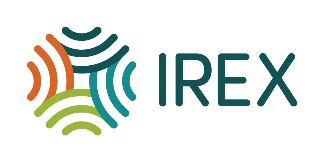 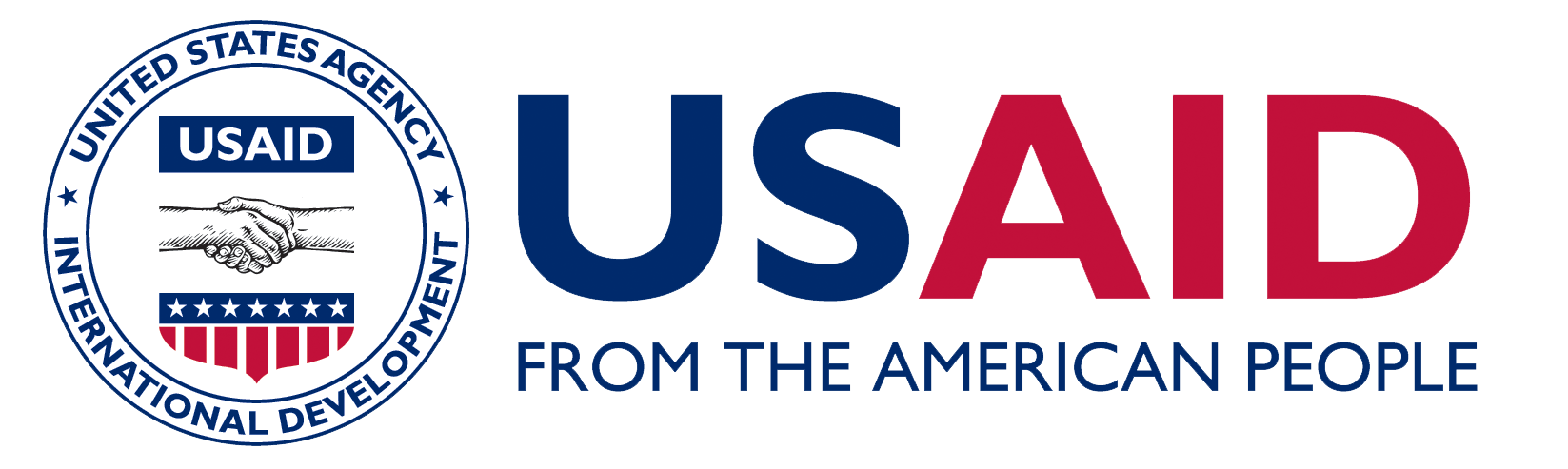 Lucrul la distanță
Comunicarea (internă și externă)
Planificarea activităților
Aprobări 
Lucrul cu documentele
Securitate
Bugetarea resurselor
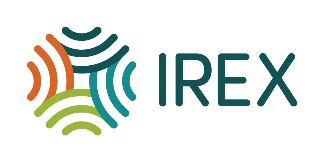 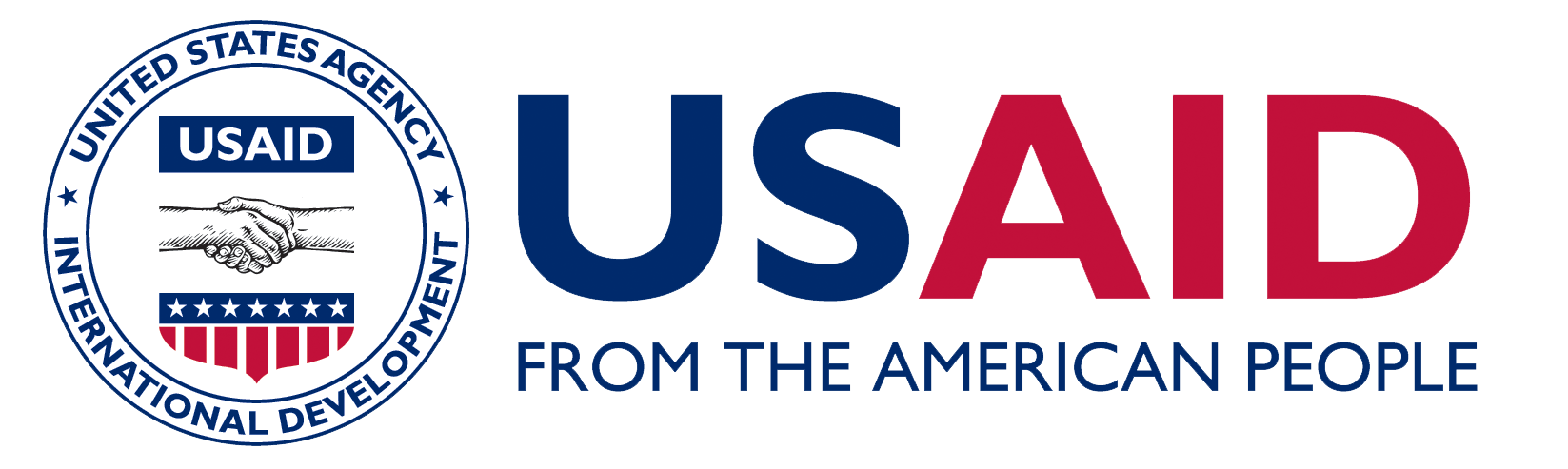 Etapele organizării lucrului la distanță
Etapa pregătitoare
Evaluarea procesului de lucru în primărie;
Evaluarea cunoștințelor și abilităților personalului;
Selectarea platformei/instrumentelor;
Crearea planului de trecere la lucru la distanță
Comunicarea (internă și externă)
Organizarea informației
Lucrul in comun
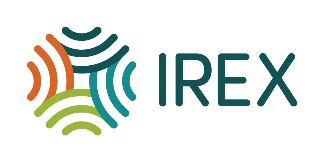 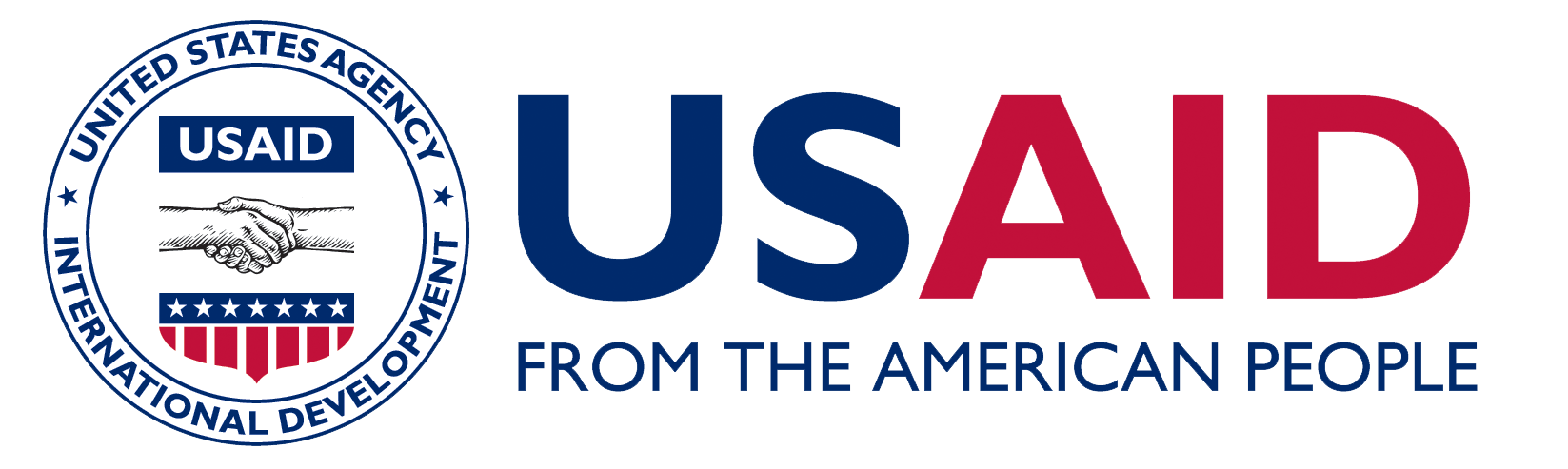 Etapele organizării lucrului la distanță
Implementarea (lucrul propriu-zis)
Ajustarea cadrului normativ;
Instruirea personalului(dacă se cere)
Testarea lucrului la distanță
Dezvoltarea continuă a abilităților personalului
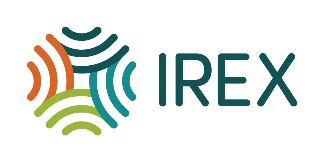 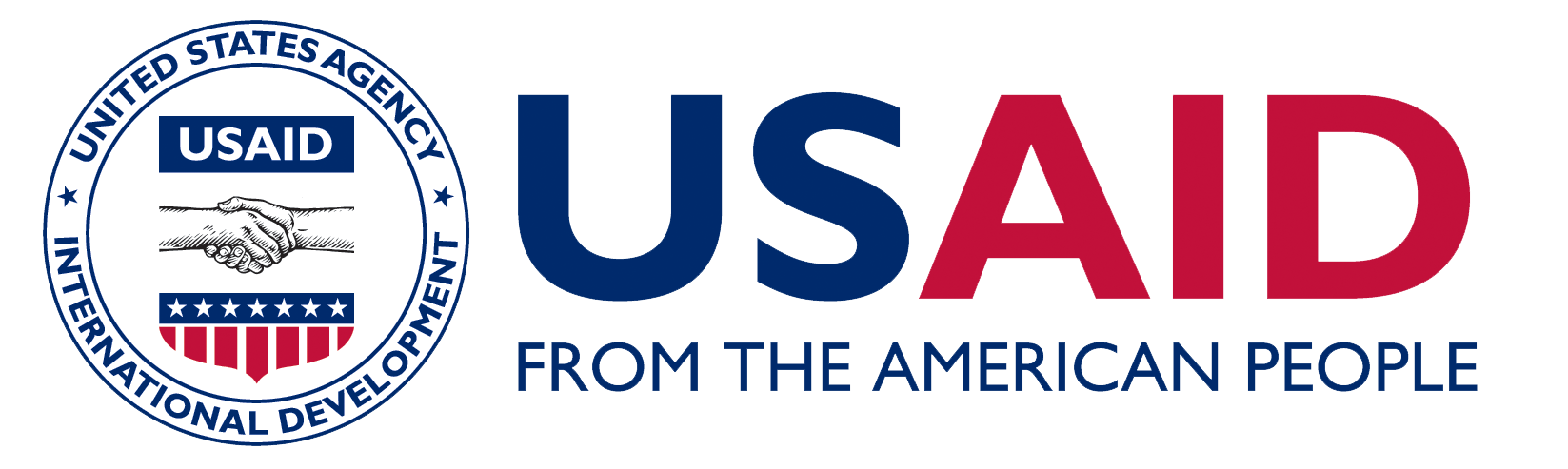 Provocări
Aspecte tehnice
Dependenta de conexiunea la internet
Echipament învechit

Aspecte umane
Frica fată de tehnologii
Abilități reduse în lucrul cu tehnologiile
Persoane cu motivație redusă
Atmosfera “de acasă”
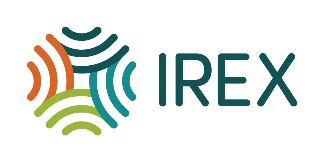 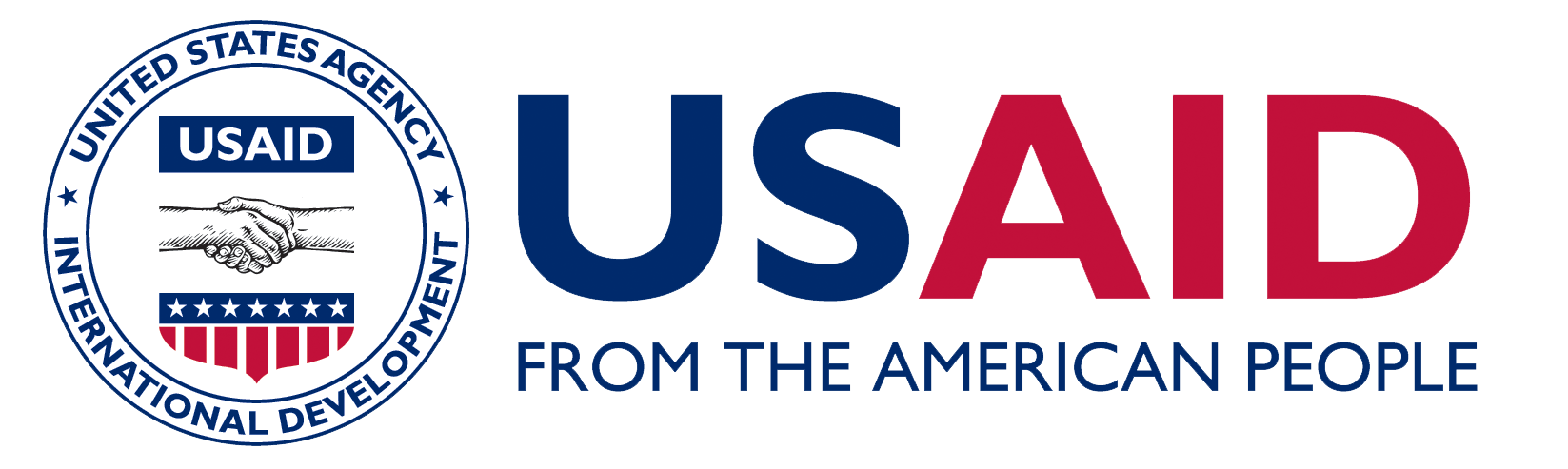 Avantaje
Mobilitate
Loc unic de stocare a documentelor
Lucru mai rapid cu documentele
Personal cu abilități și gata să facă față oricărei provocări
Servicii mai bune
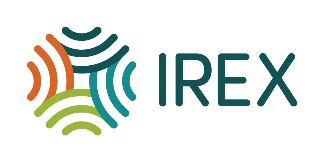 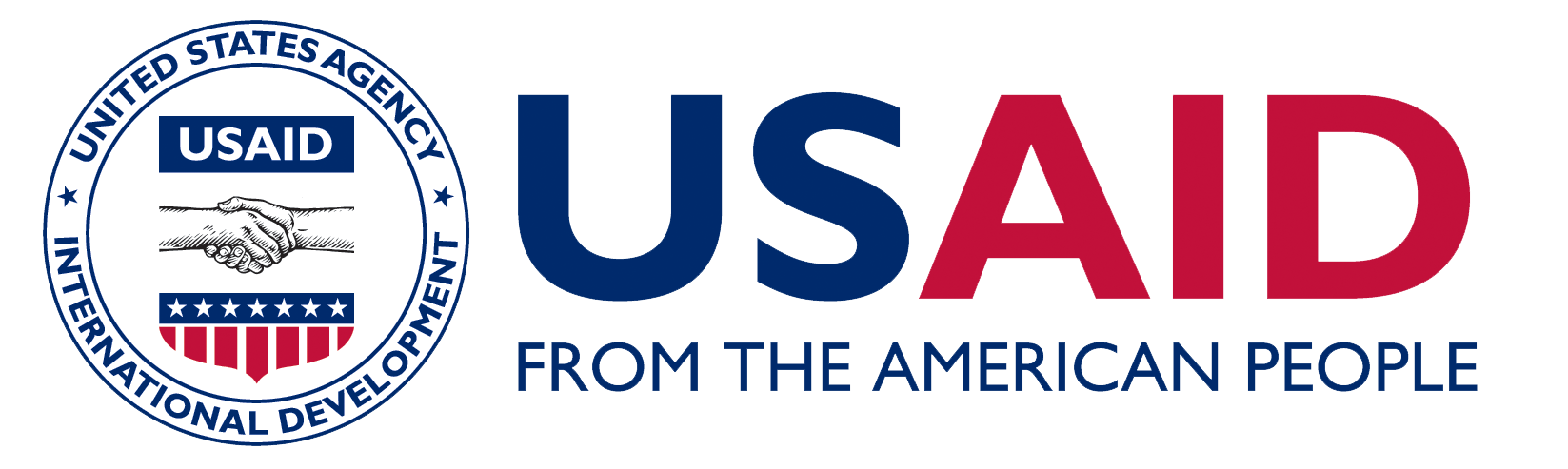 Instrumente pentru lucrul la distanță
Comunicare
Internă (abordare)
Comunicați liber, întrebați, răspundeți, împărtășiți
Ședințe video săptămînale(volante, raportare, planificare, discuții libere)
Chat (conversație) comun pentru angajați
Sincronizare comunicării
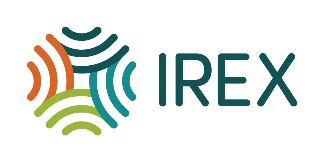 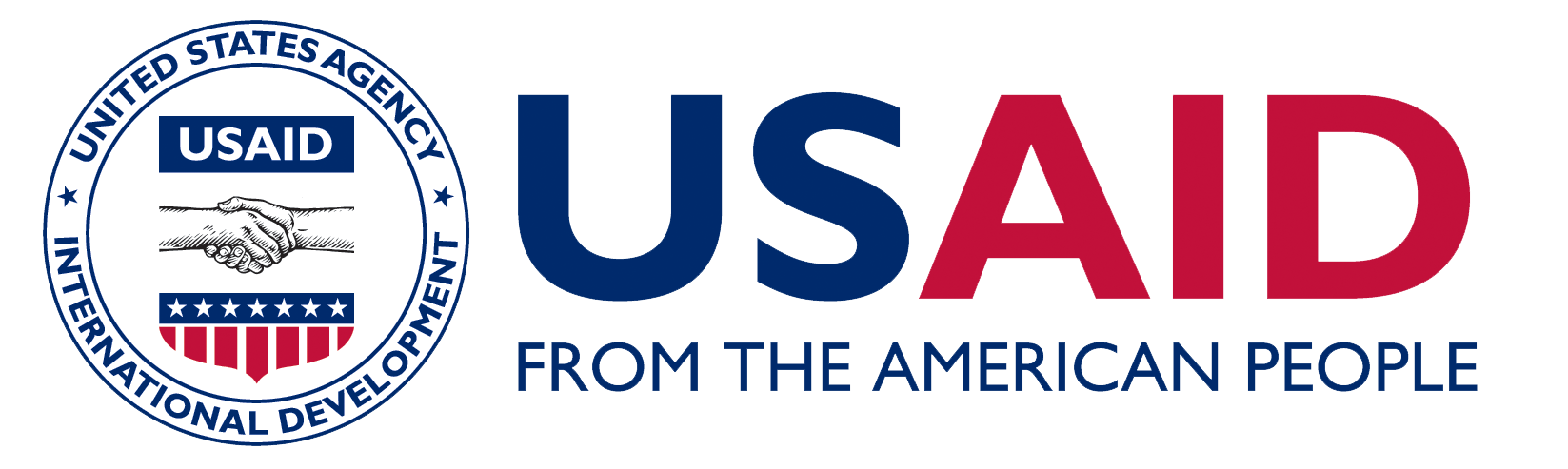 Instrumente pentru lucrul la distanță
Comunicare
Internă (instrumente)
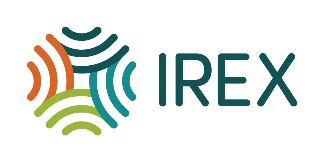 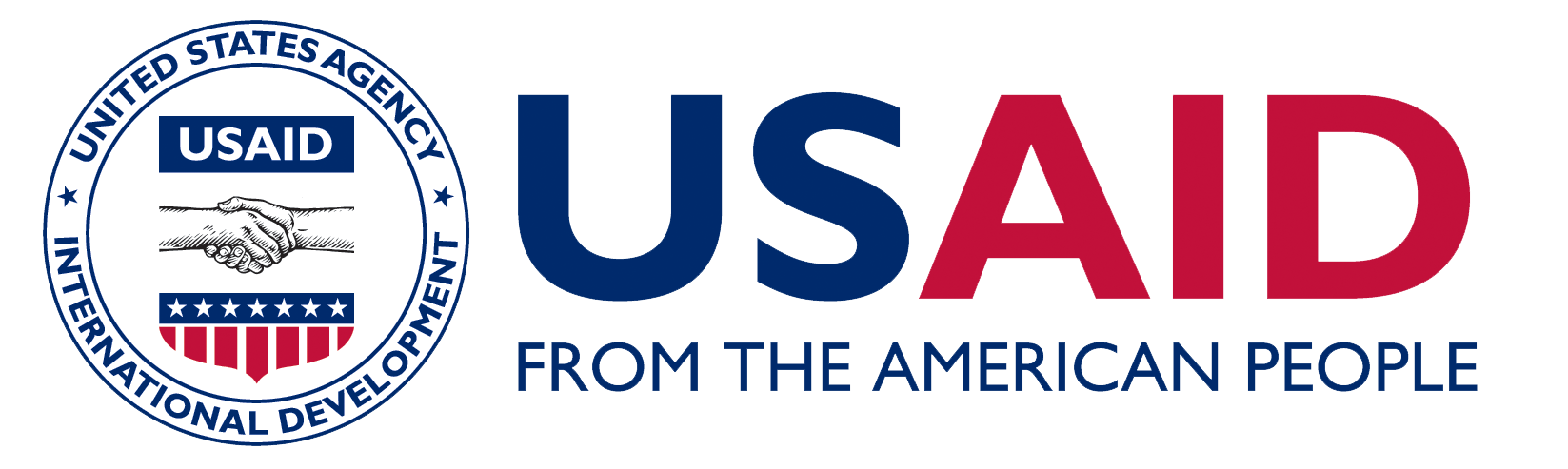 Instrumente pentru lucrul la distanță
Comunicare
Externă (abordare)
Segmentarea. Cine sunt grupurile noastre țintă?
Ce instrumente utilizează aceste grupuri țintă?  (unde și cum îi găsim)
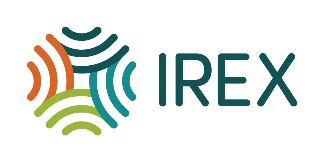 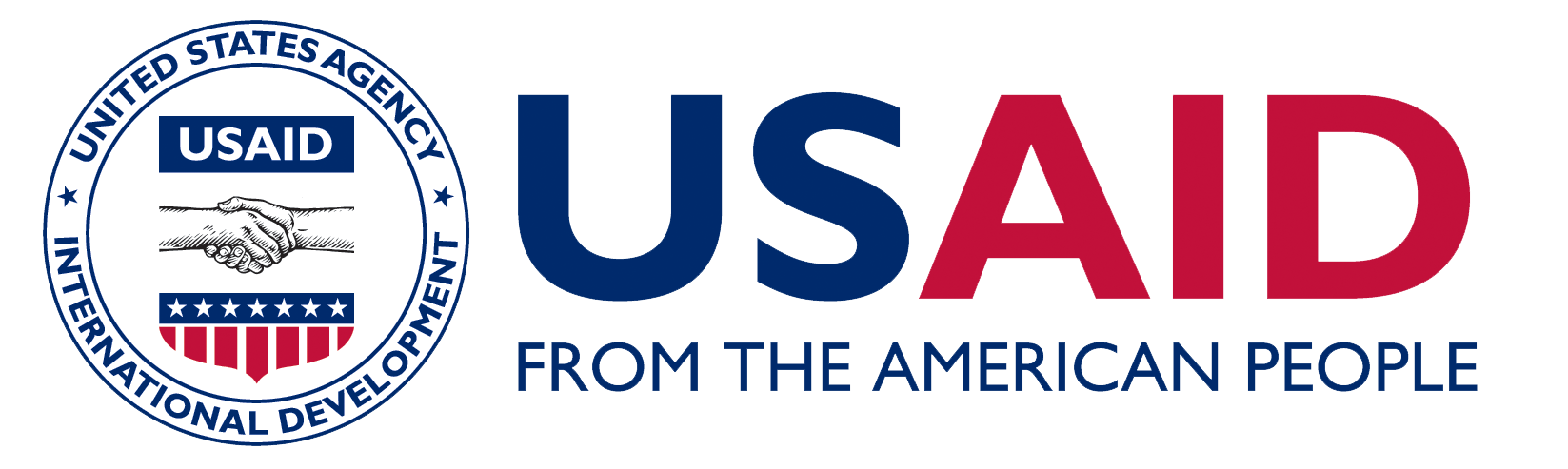 Instrumente pentru lucrul la distanță
Comunicare
Externă (instrumente)
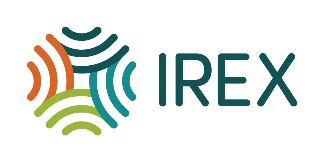 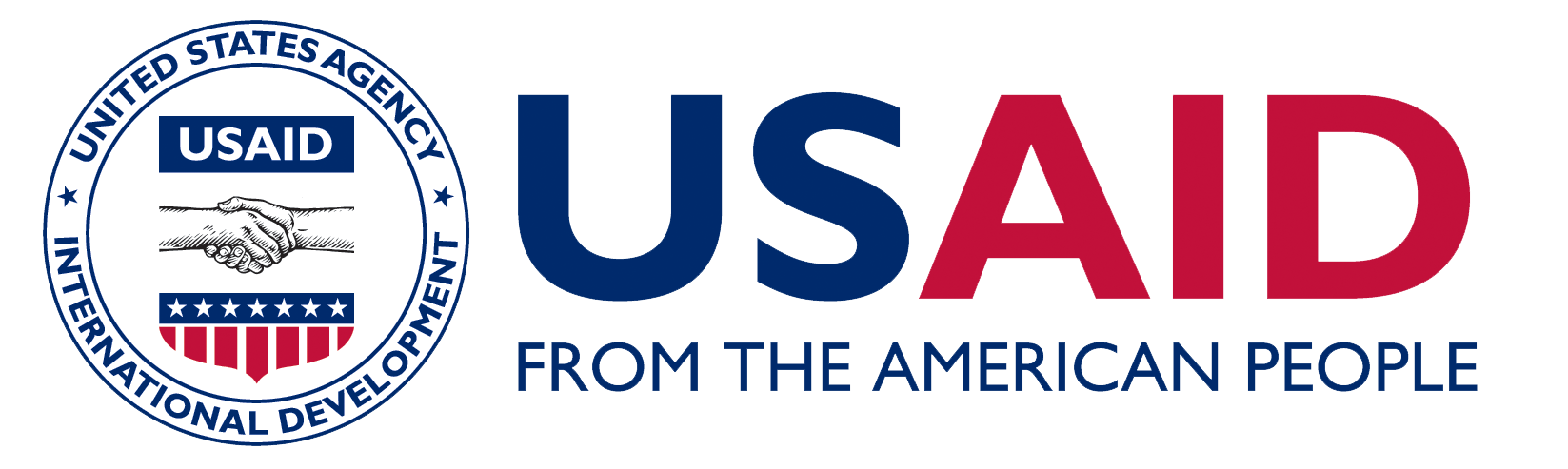 Instrumente pentru lucrul la distanță
Planificarea activităților
Google calendar;
Office 365 (Outlook);
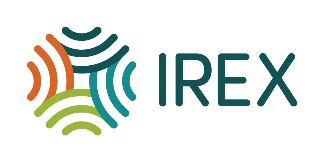 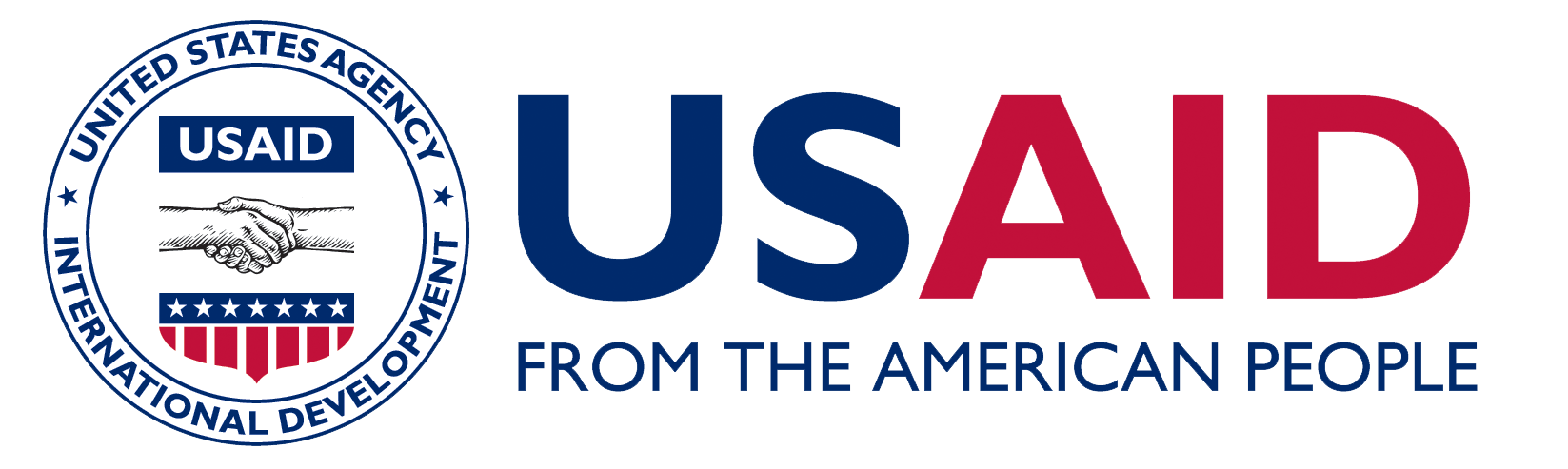 Instrumente pentru lucrul la distanță
Stocarea documentelor in Cloud (“Nor”, disk virtual)
Google drive;
Microsoft OneDrive/SharePoint;
Yandex disk
Dropbox
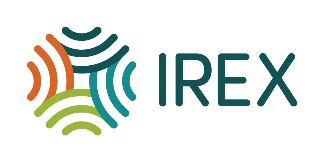 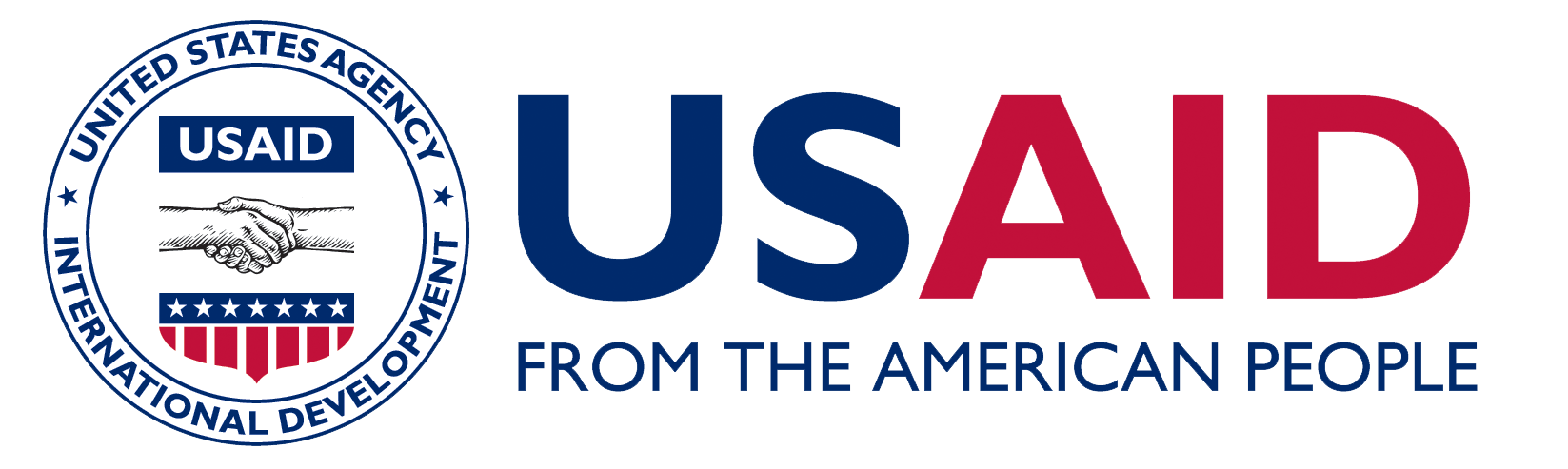 Instrumente pentru lucrul la distanță
Exemplu de organizare a informației
Decizii si dispozitii
Deciziile Consiliului Local
Anul 2019
Anul 2020
Dispozitiile Primarului
Anul 2019
Anul 2020
Resurse Umane
Comunicare
Interna
Externa
Foto
Cadastru
Buget si Finante
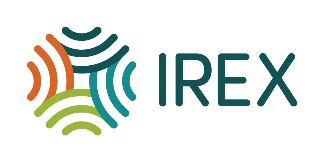 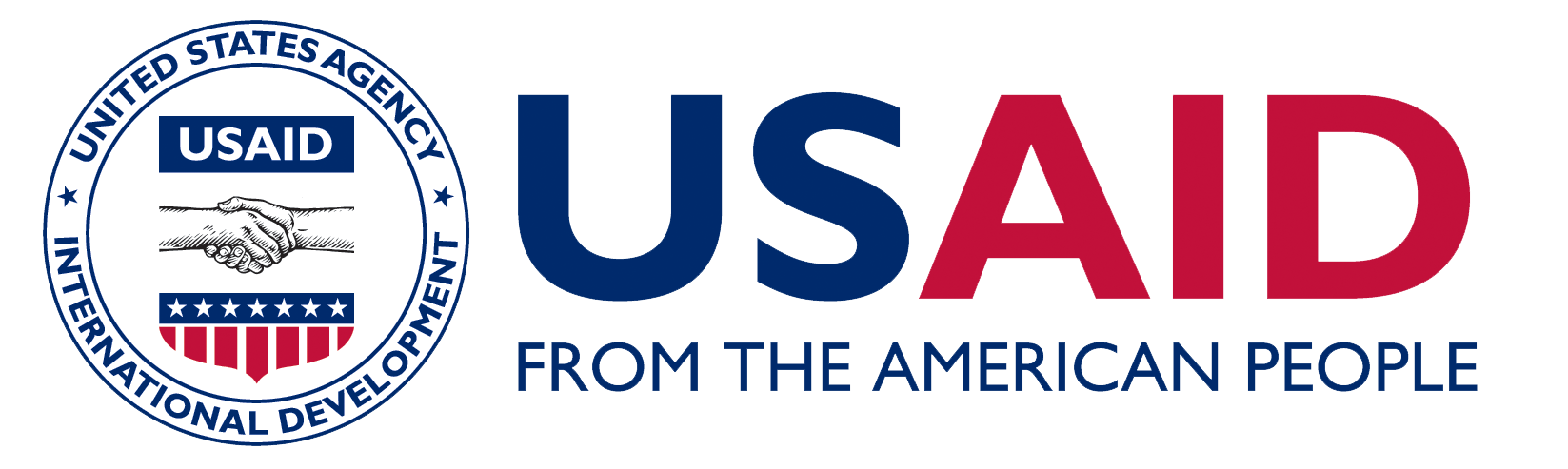 Instrumente pentru lucrul la distanță
V1
V2
V3
V4
Lucru prin poștă electronică/flash-disk
Lucru în “Nor”
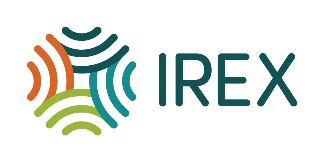 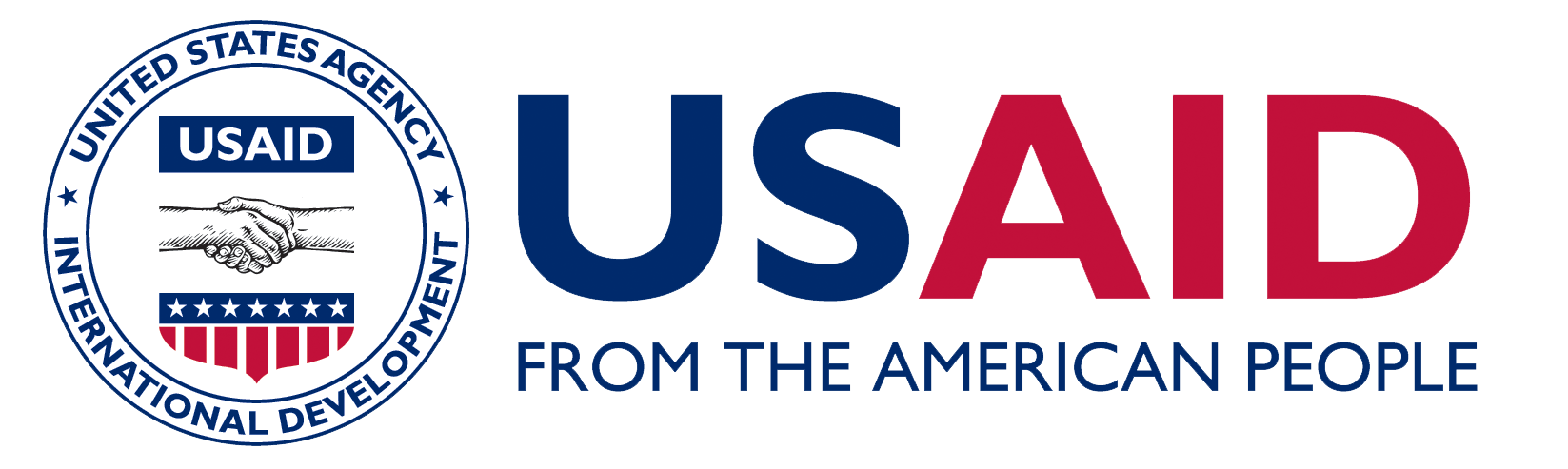 Instrumente pentru lucrul la distanță
Lucrul în comun
Suita Google (Google docs, Google sheets);
Office 365 (Word, Excel);
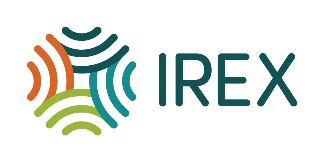 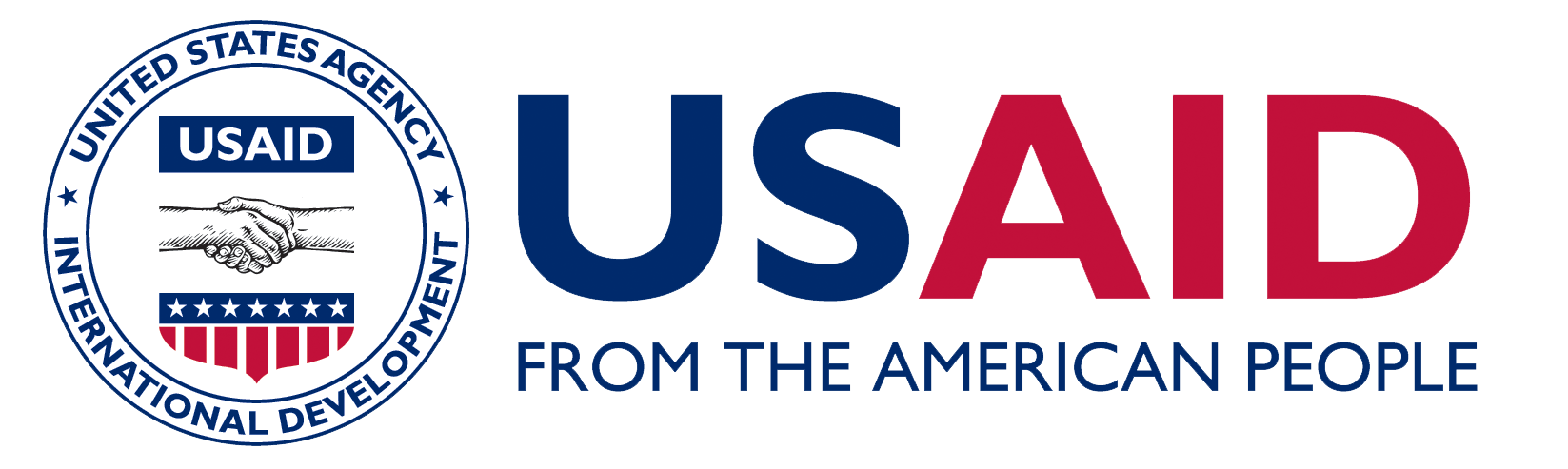 Întrebări?
17